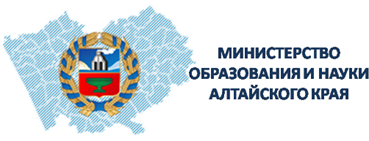 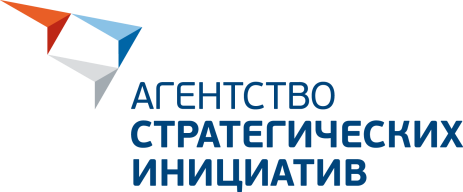 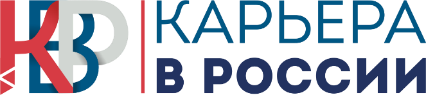 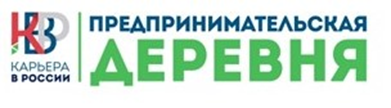 СОВМЕСТНЫЙ ОТРАСЛЕВОЙ МЕТОДИЧЕСКИЙСОВЕТ СЕРВИСА И ТУРИЗМА НОВОСИБИРСКОЙ ОБЛАСТИ– ТЕХНОЛОГИЯ ПОВЫШЕНИЯ КАЧЕСТВА ПРОФЕССИОНАЛЬНОГО ОБРАЗОВАНИЯ
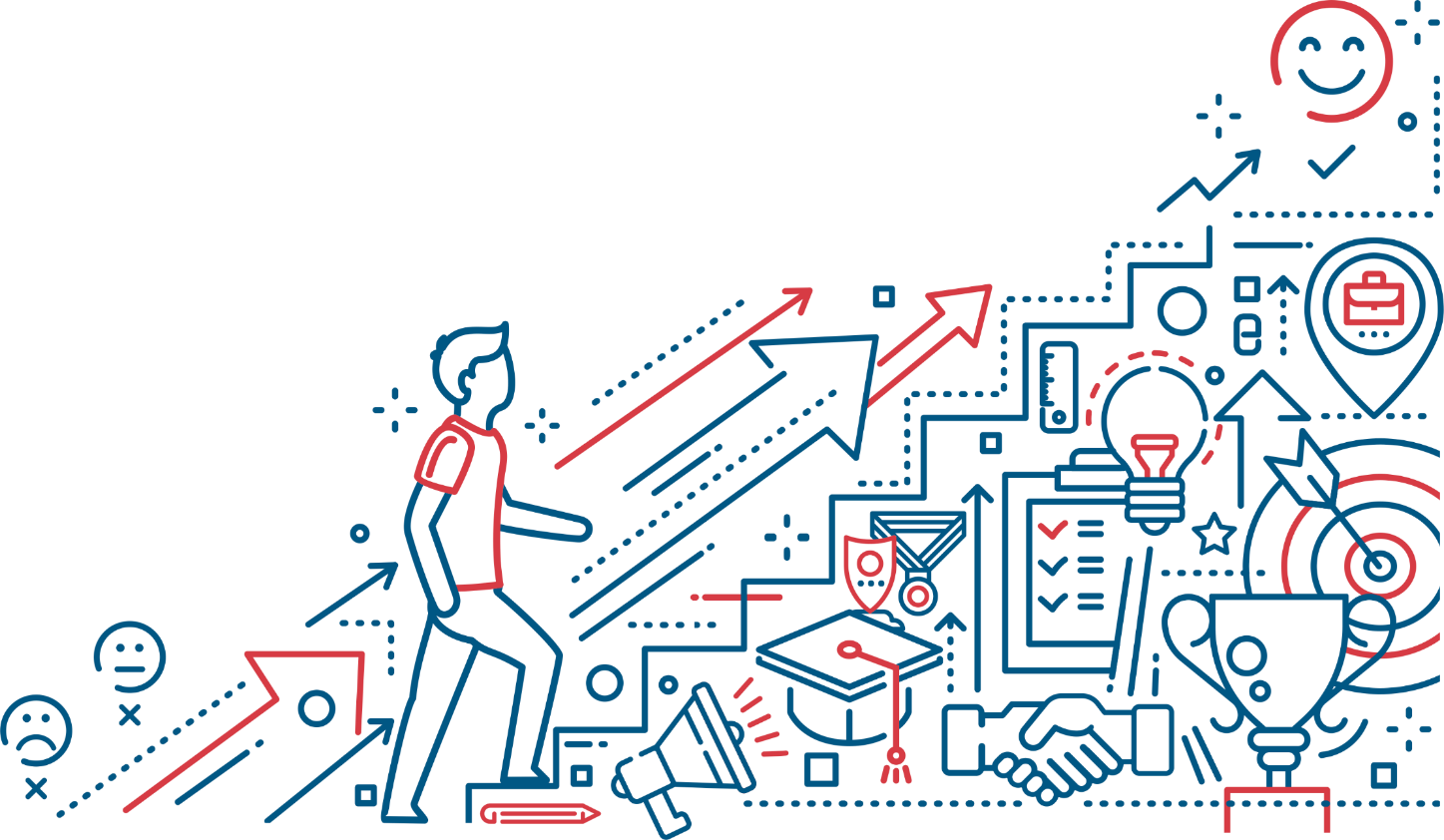 ГАПОУ НСО «Новосибирский колледж легкой промышленности и сервиса
Ефанова Лариса
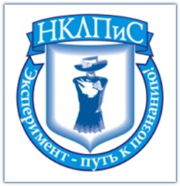 Заголовок (шрифт Arial)Подзаголовок (шрифт Arial)
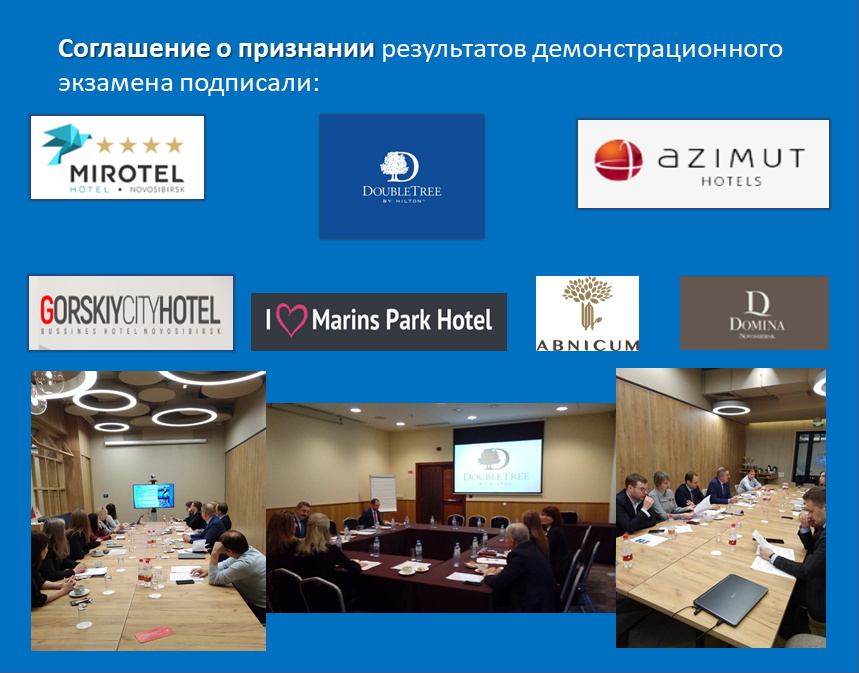 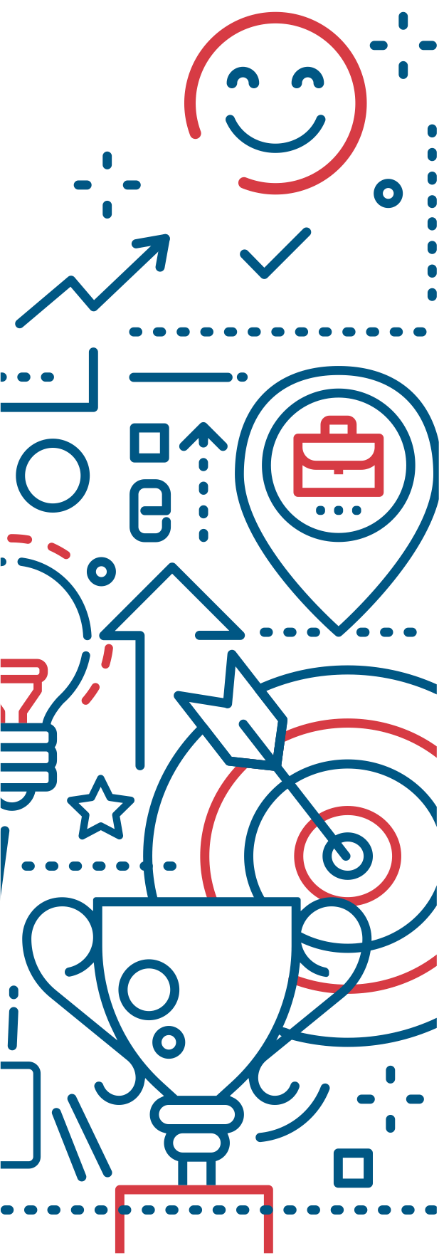 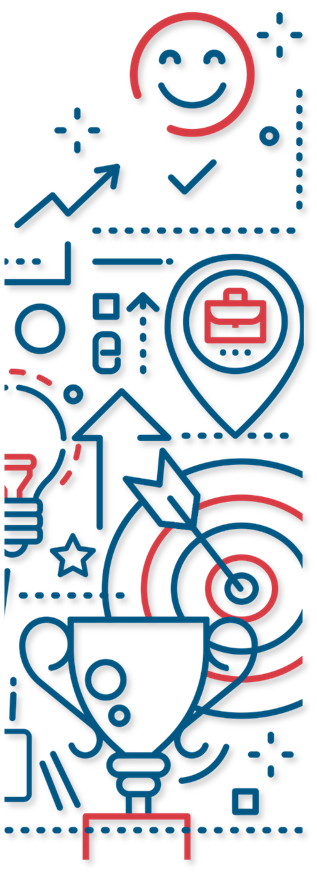 Текст (шрифт Arial)

Список:
Пункт 1
Пункт 2
Пункт 3
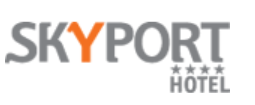 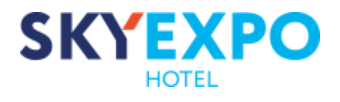 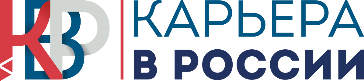 Заголовок (шрифт Arial)Подзаголовок (шрифт Arial)
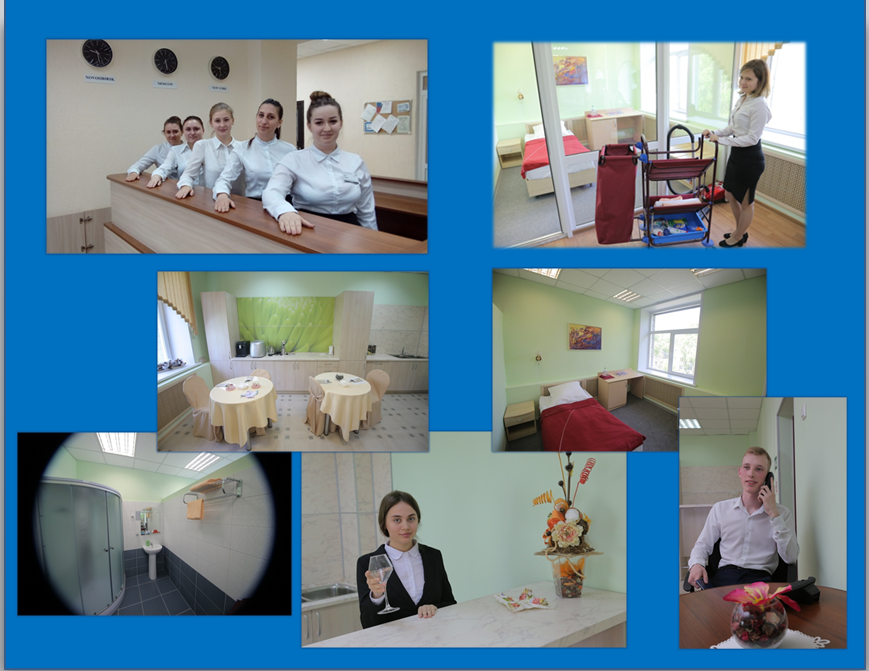 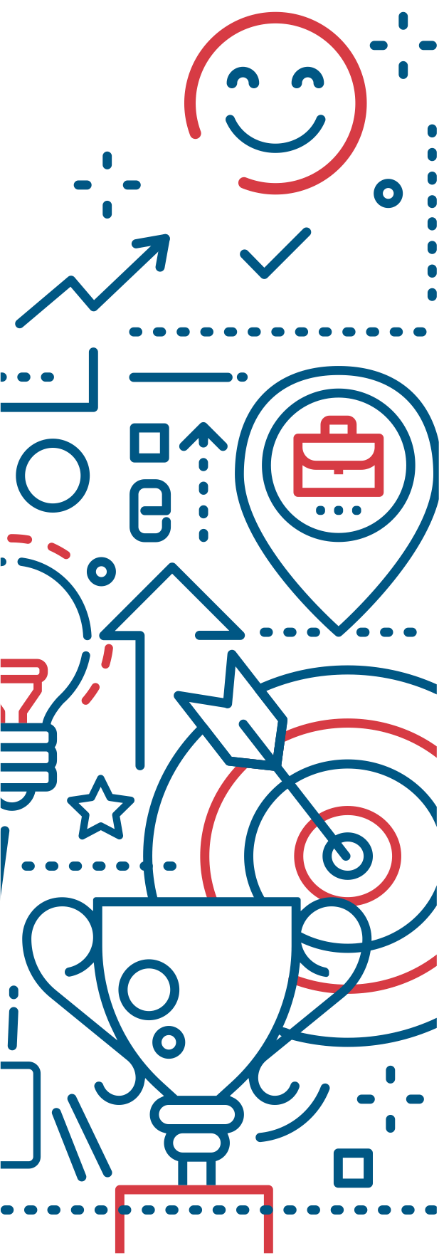 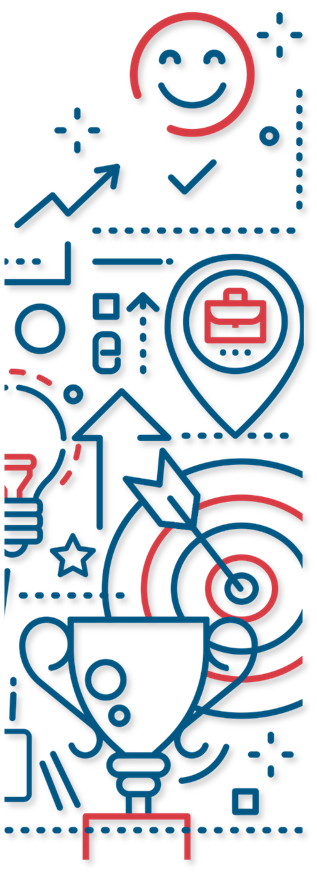 Текст (шрифт Arial)

Список:
Пункт 1
Пункт 2
Пункт 3
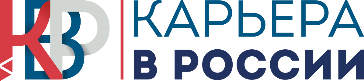 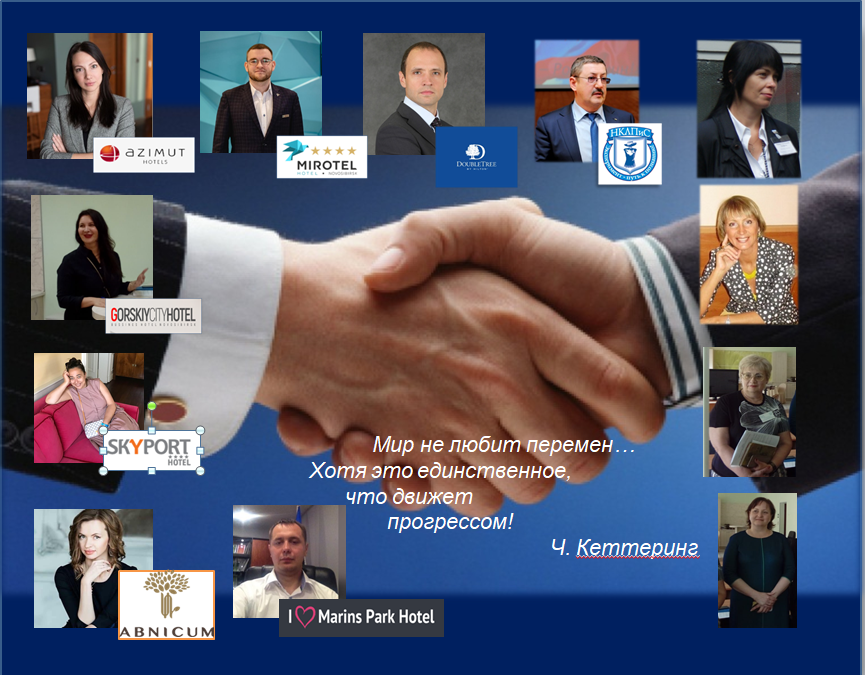 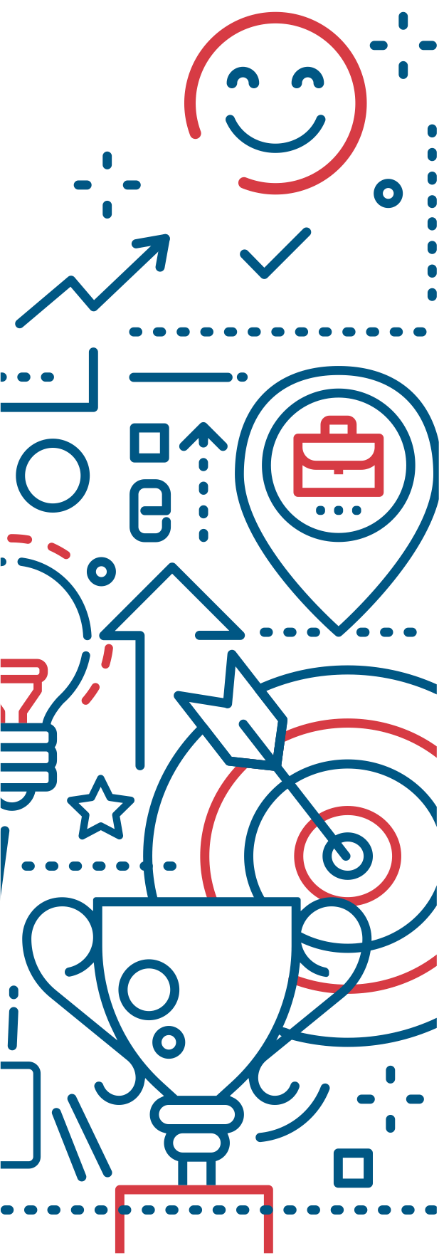 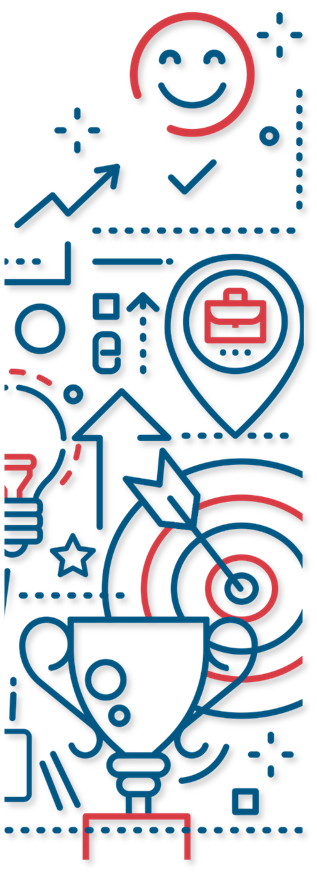 Текст (шрифт Arial)

Список:
Пункт 1
Пункт 2
Пункт 3
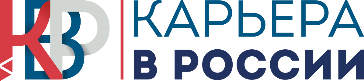